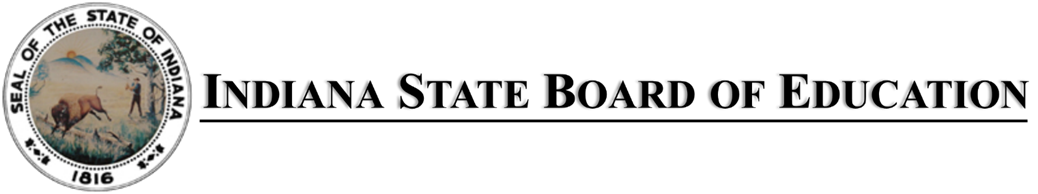 Committee on School Turnarounds: Proposed Work Plan
August 21, 2014
1
Committee’s Scope of Work
Analyze the progress made by current turnaround academies in Indiana, and develop lessons learned to date;
Benchmark with other states that have overseen school turnaround activities and consult with third-party experts regarding school turnaround best practices;
Review and develop exit strategies for Indiana turnaround academies where appropriate;
Assess potential future interventions in Indiana schools and utilize lessons learned from past and present interventions to develop recommendations;  
Provide, project, and recommend future staffing support for school turnaround oversight;
Provide recommendations on school turnarounds, including possible action items, to the SBOE;
Provide a final report to the SBOE in November 2014; and
Make recommendations on school turnarounds to the Legislature and Governor for legislative consideration.
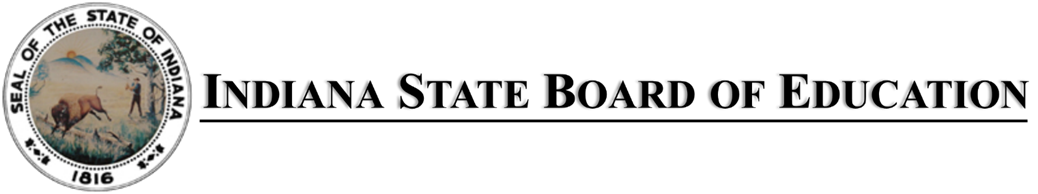 2
Affected Parties To Be Consulted by Committee
Superintendents of school corporations in which the Board has intervened: Evansville Vanderburgh School Corporation, Gary Community School Corporation, Indianapolis Public Schools
Turnaround School Operators: Charter Schools USA, Edison Learning, Tindley Schools
Lead Partners: TNTP (in-person discussion), Amplify, Scholastic, and Voyager (staff research)
School Oversight Entities: Indianapolis Mayor’s Office of Education Innovation, Indiana Department of Education Office of Outreach
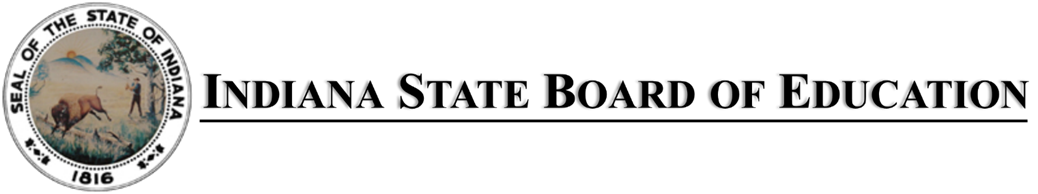 3
Recommended Meeting Frequency and Locations
Four meetings in August through October, concluding with a final presentation to the full Board at the November 5, 2014 meeting

Meeting locations: Indianapolis, Gary, Evansville

NOTE: additional meetings may be added at the direction of the Committee.
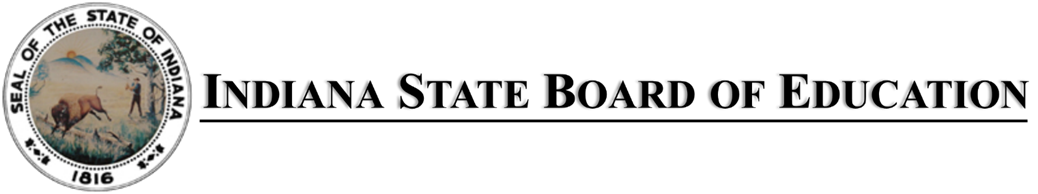 4
Meeting 2 – September 19, 2014
Location: Gary
Presentation by Gary Community Turnaround School Operator: Edison
Successes, transition challenges, operating challenges
Recommended policy, oversight and resource allocation improvements
Transition plans and timing
Presentations by Gary Community School Corporation
Transition challenges, operating challenges
Recommended policy and resource allocation improvements
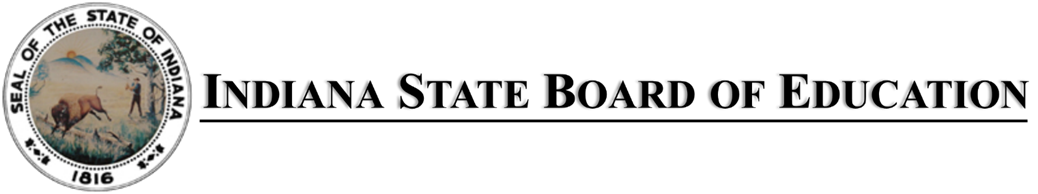 5
Meeting 2 – September 19, 2014
National Perspective on School Turnaround Best Practices
Facilitated Committee Discussion of Lessons Learned: TSO Model
What have we learned?  
What have we done to help our Indiana students? 
Are the Board’s expectations being met thus far? If not, what should be changed?
Has support and oversight been sufficient? If not, what should be changed?
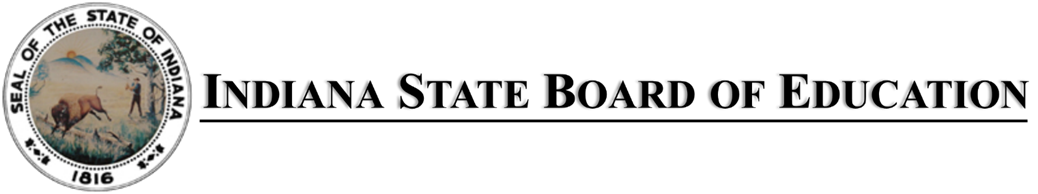 6
Meeting 3 – October 9, 2014
Presentation by IPS
Detailed Arlington transition plan
Presentation by Tindley
Detailed Arlington transition plan
Presentation by CSUSA
Detailed petition for relief plan: Emma Donnan, Howe, Manual
Presentation by Indianapolis Mayor’s Office
Assessment of Arlington transition plan
Assessment of CSUSA’s plan
Facilitated Committee Discussion
Arlington transition plan
Response to CSUSA’s petition for relief
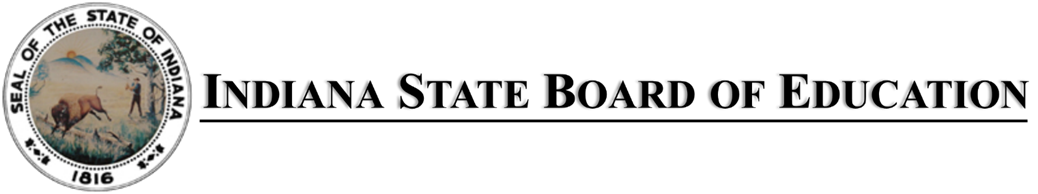 7
Meeting 4 – October 22, 2014
Location: Evansville
Presentation by Evansville Vanderburgh School Corporation on Transformation Zone
Presentation by Mass Insight on work with EVSC
Facilitated Committee Discussion of Lessons Learned: Lead Partner Model
What have we learned?  
What have we done to help our Indiana students? 
Are the Board’s expectations being met thus far? If not, what should be changed?
Has support and oversight sufficient? If not, what should be changed?
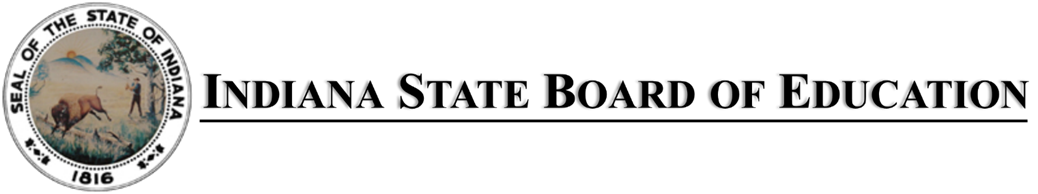 8
Meeting 4 – October 22, 2014
National Expert Recommendations:
Arlington
TSO and Lead Partner exit strategies generally
School turnaround policy and resource allocation modifications for Indiana
Facilitated Committee Discussion
Finalize recommendations regarding Arlington
Finalize response to CSUSA petition for relief
Finalize recommendations regarding:
TSO and Lead Partner exit strategies generally
School turnaround policy and resource allocation modifications for Indiana
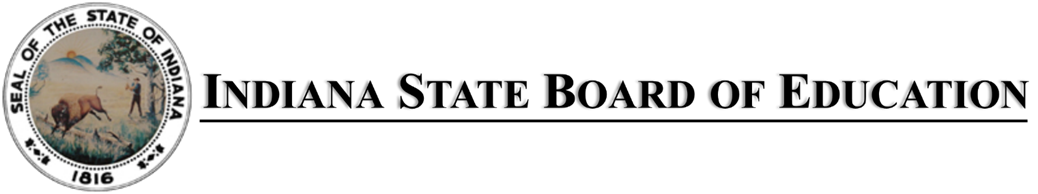 9
November 5, 2014 SBOE Regular Business Meeting
Report submitted to SBOE

Resolution for recommended action
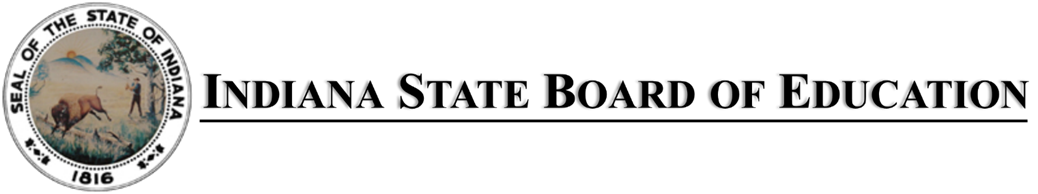 10